Интерактивная игра 
«Россия – Родина моя!»
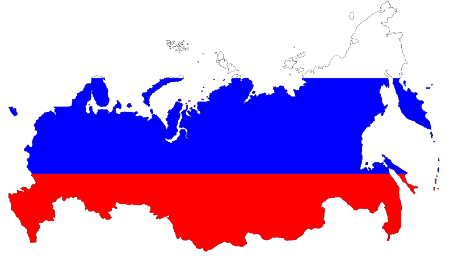 Мы живем в стране с красивым названием Россия.
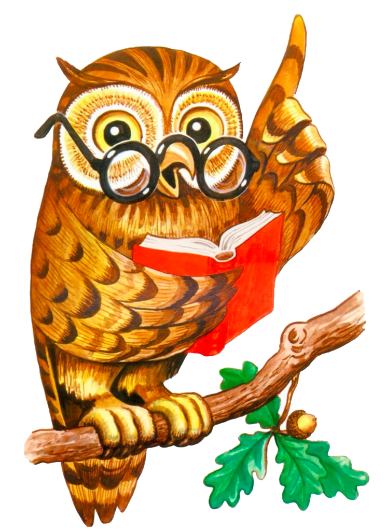 А как называются жители нашей страны?
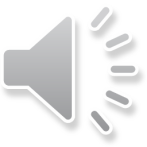 1. Русичи
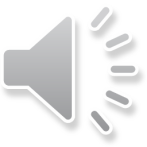 2. Россияне
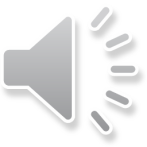 3. Славяне
Найдите герб Российской Федерации
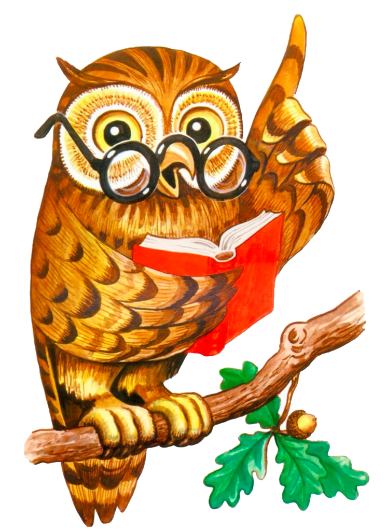 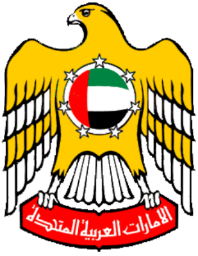 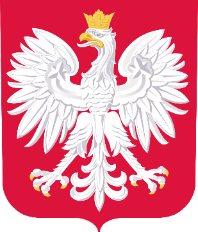 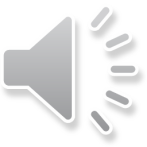 2
1
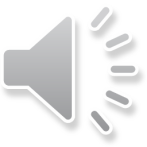 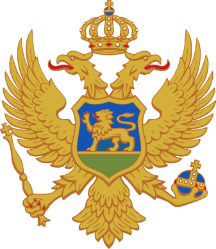 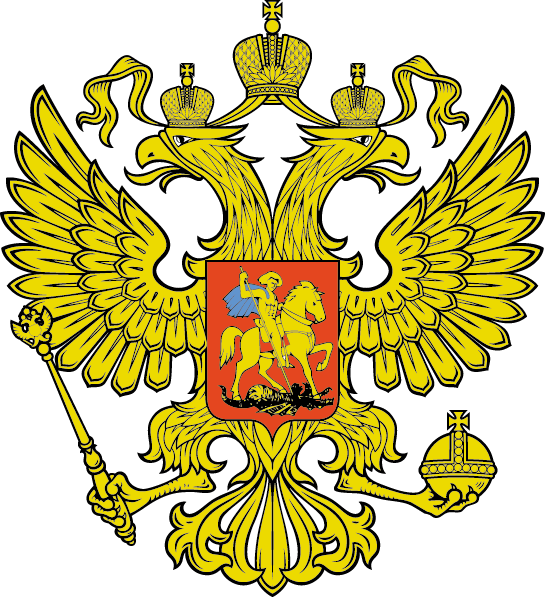 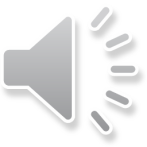 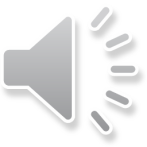 4
3
Найдите флаг Российской Федерации
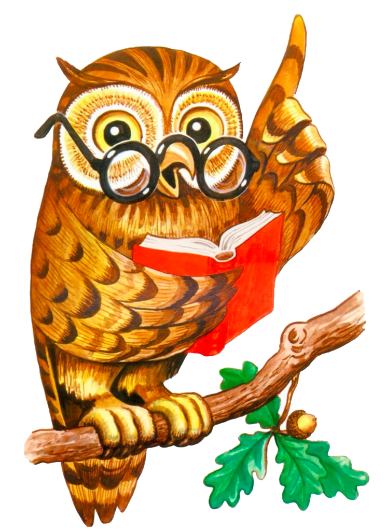 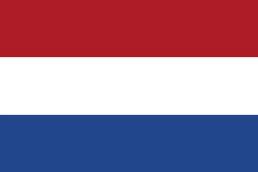 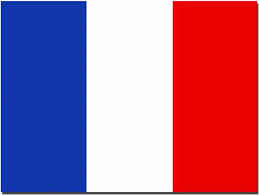 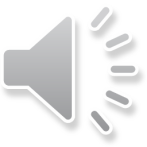 1
2
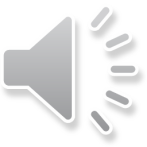 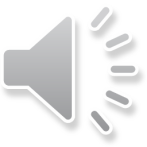 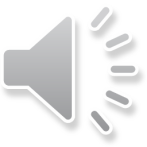 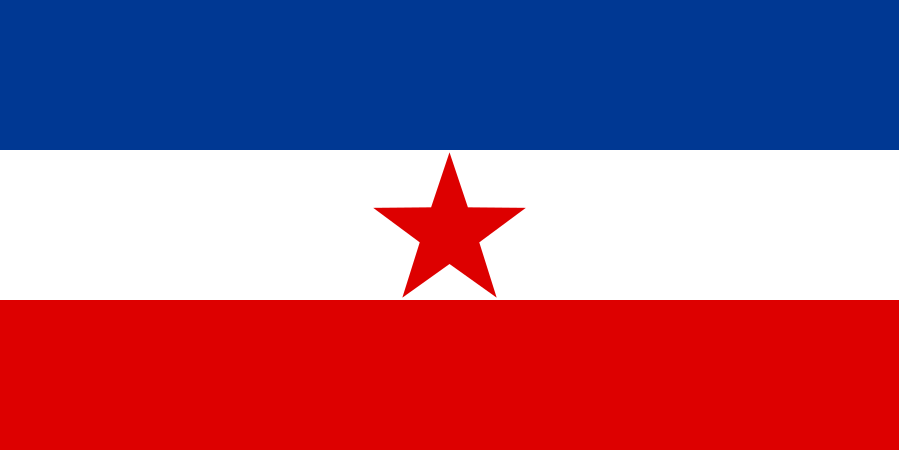 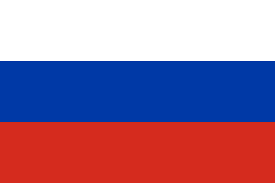 4
3
Какое дерево принято считать символом России?
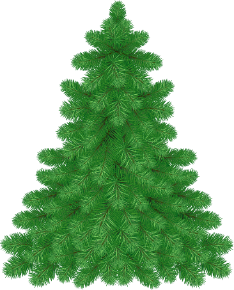 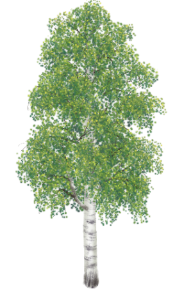 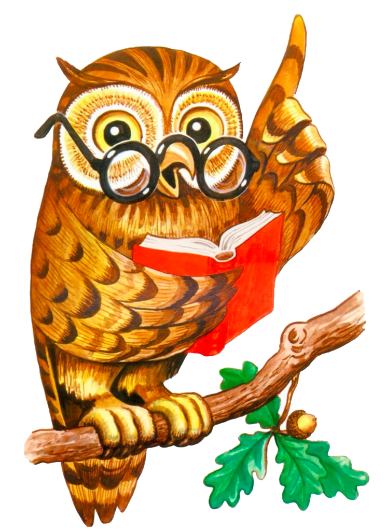 2
1
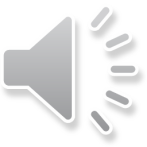 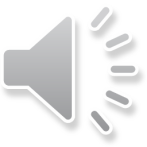 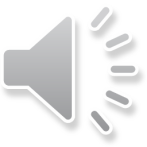 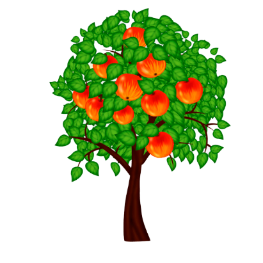 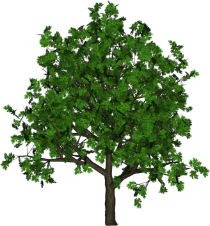 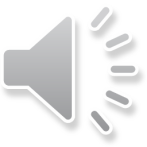 4
3
Найдите флаг Республики Коми
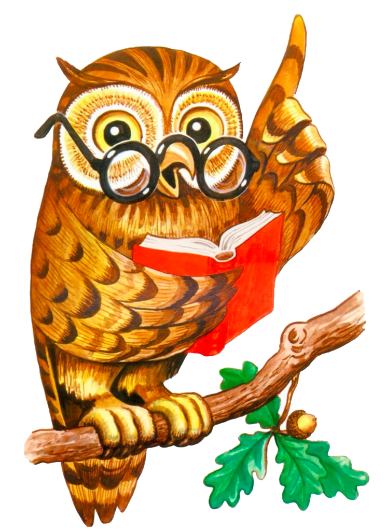 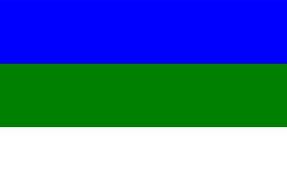 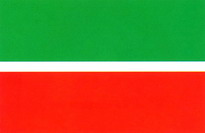 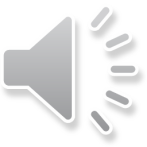 1
2
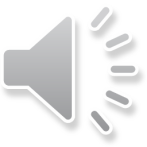 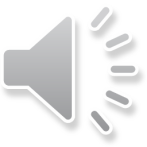 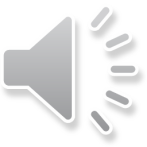 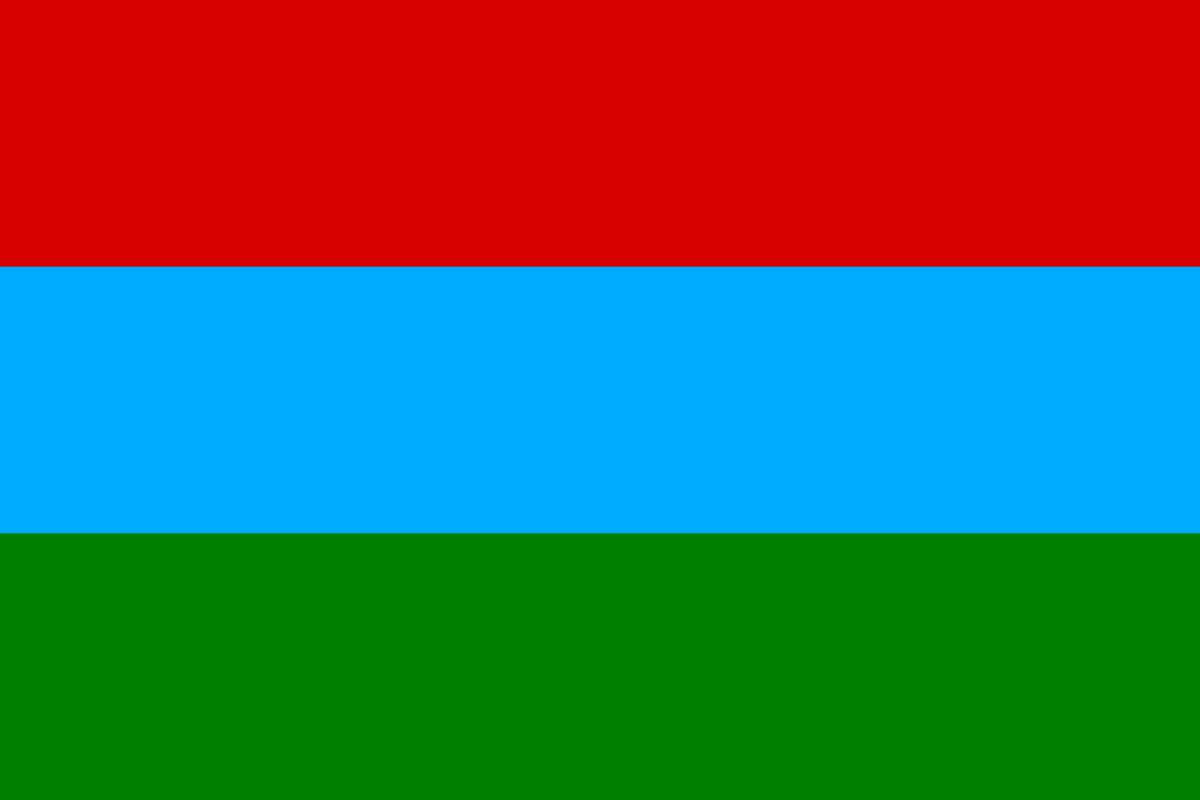 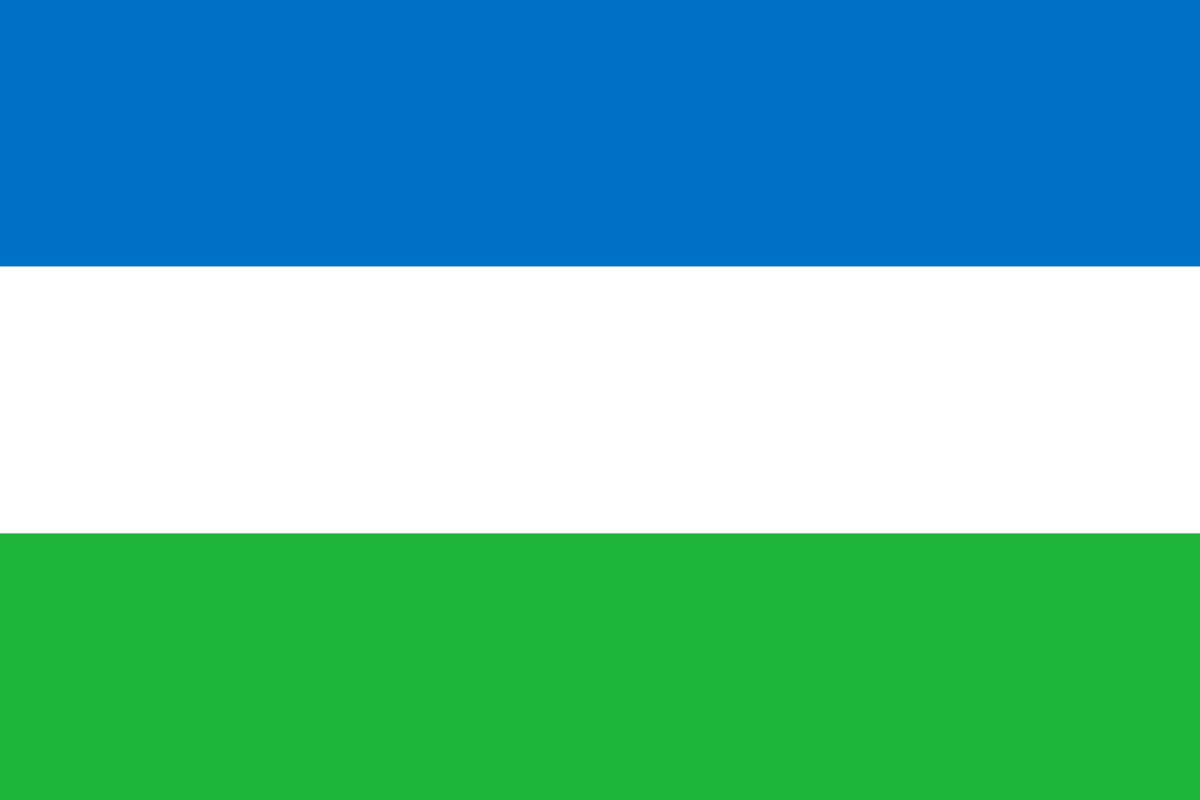 4
3
Найдите герб Республики Коми
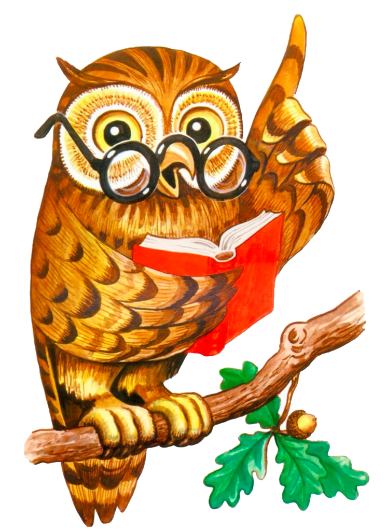 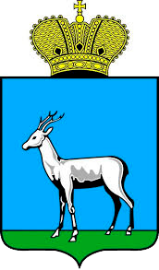 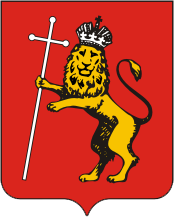 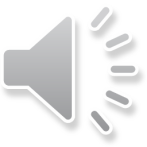 2
1
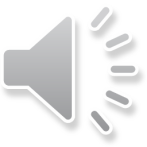 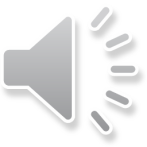 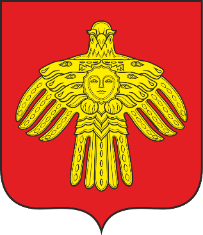 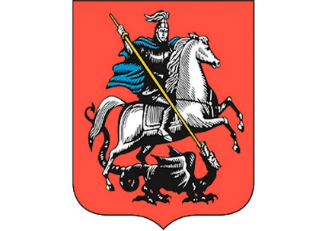 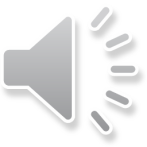 3
4
Как называются жители города Сыктывкара?
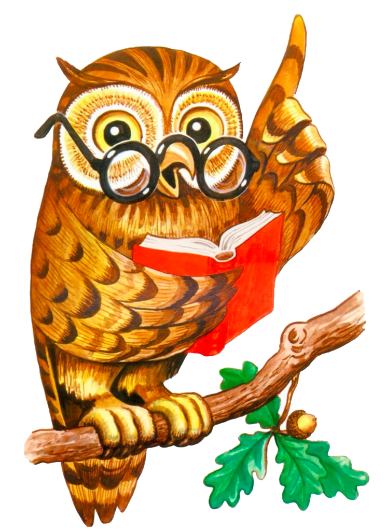 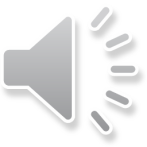 1. Сыктывкаряне
2. Сыктыряне
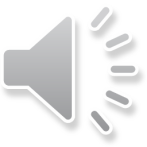 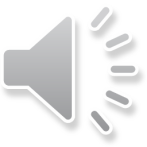 3. Сыктывкарцы
Отлично!
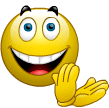 Молодцы!